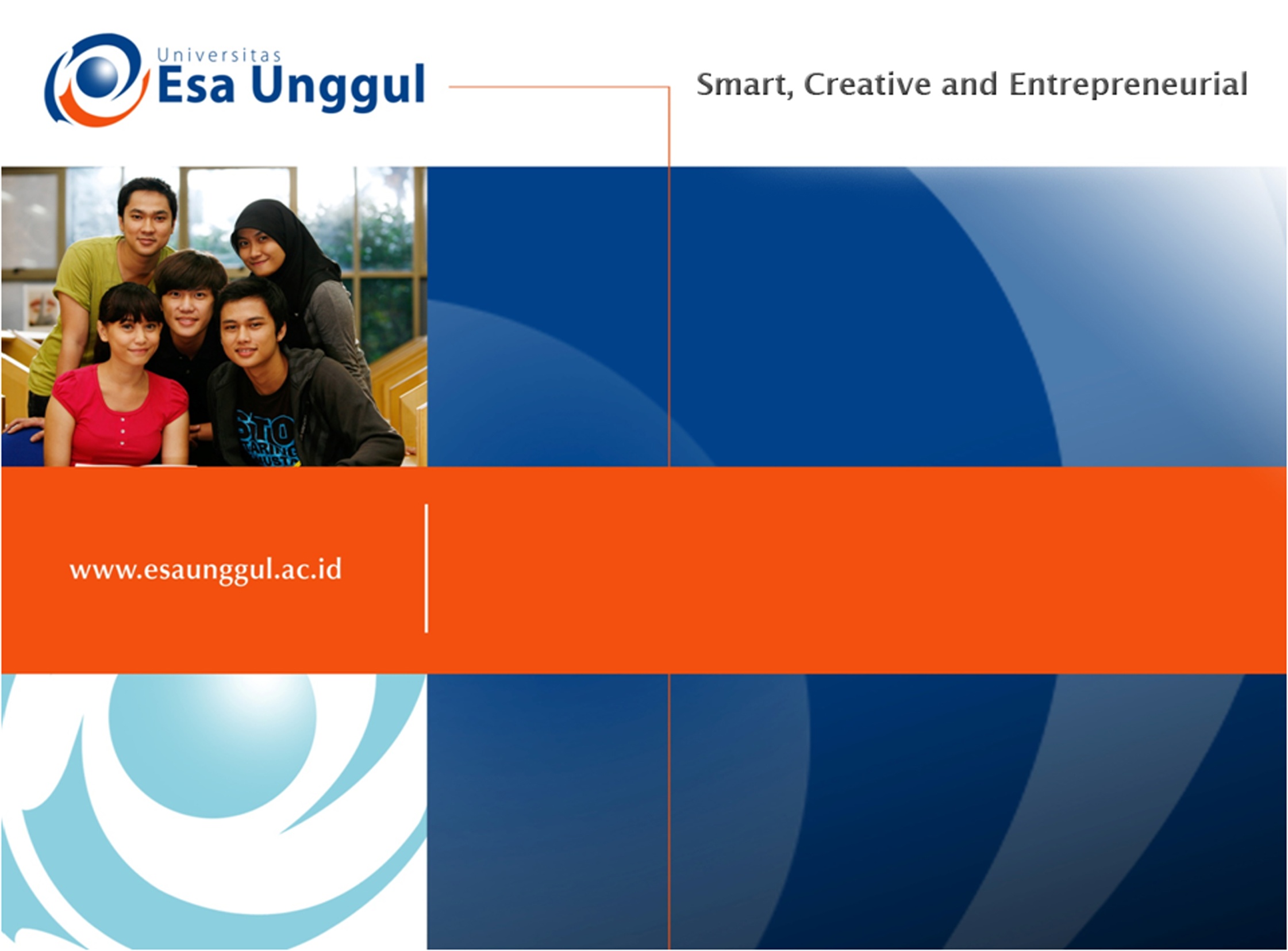 TUGAS INDIKATOR PELAYANAN KESEHATAN
PERTEMUAN 7
YATI MARYATI, SKM
REKAM MEDIS DAN INFORMASI KESEHATAN  FAKULTAS ILMU-ILMU KESEHATAN
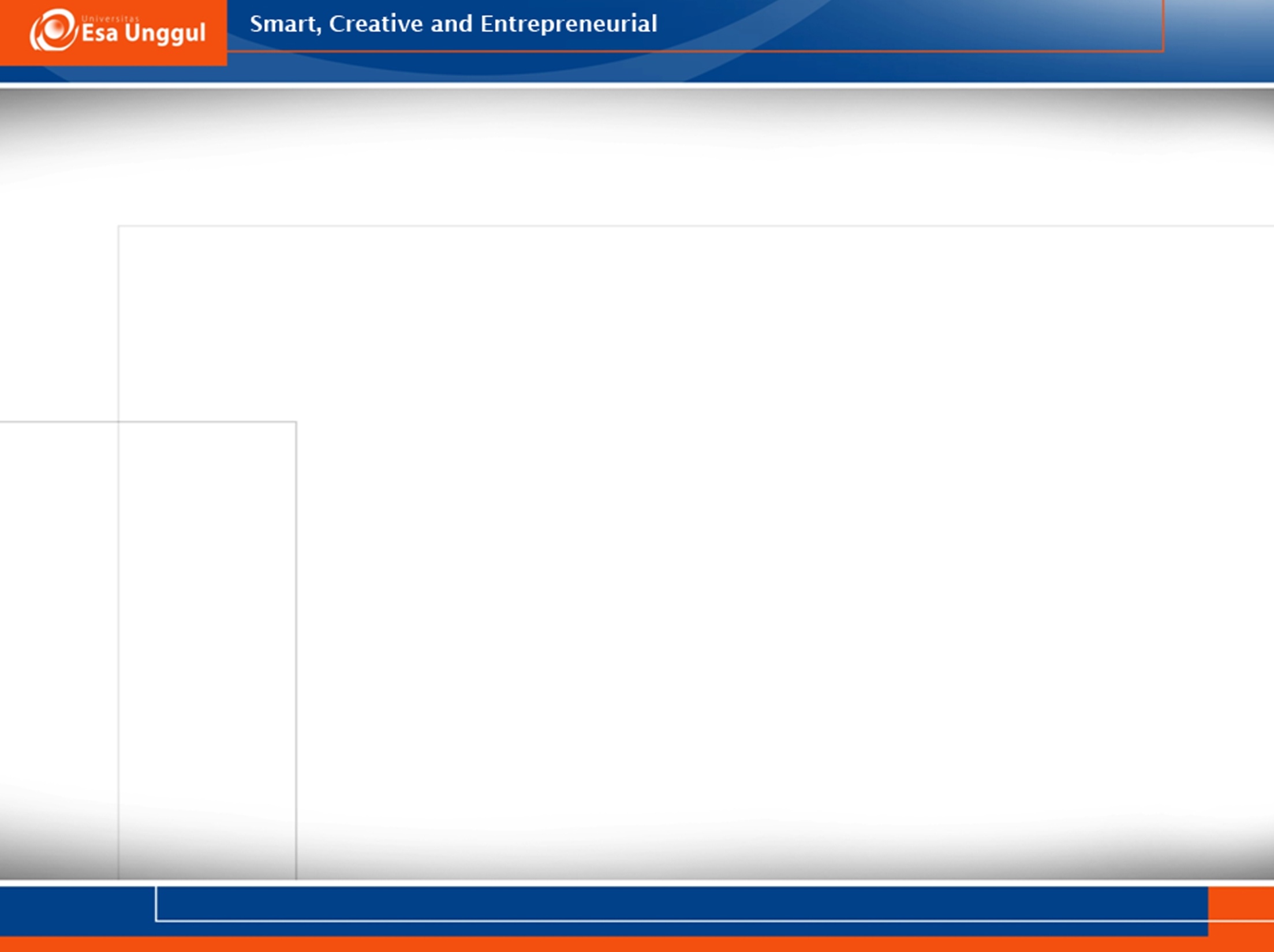 KEMAMPUAN AKHIR YANG DIHARAPKAN
Menyelesaikan tugas indikator pelayanan kesehatan dengan benar
Menghitung indikator BOR, AvLOS, TOI dan BTO dengan benar
Menghitung indikator GDr dan NDR dengan benar
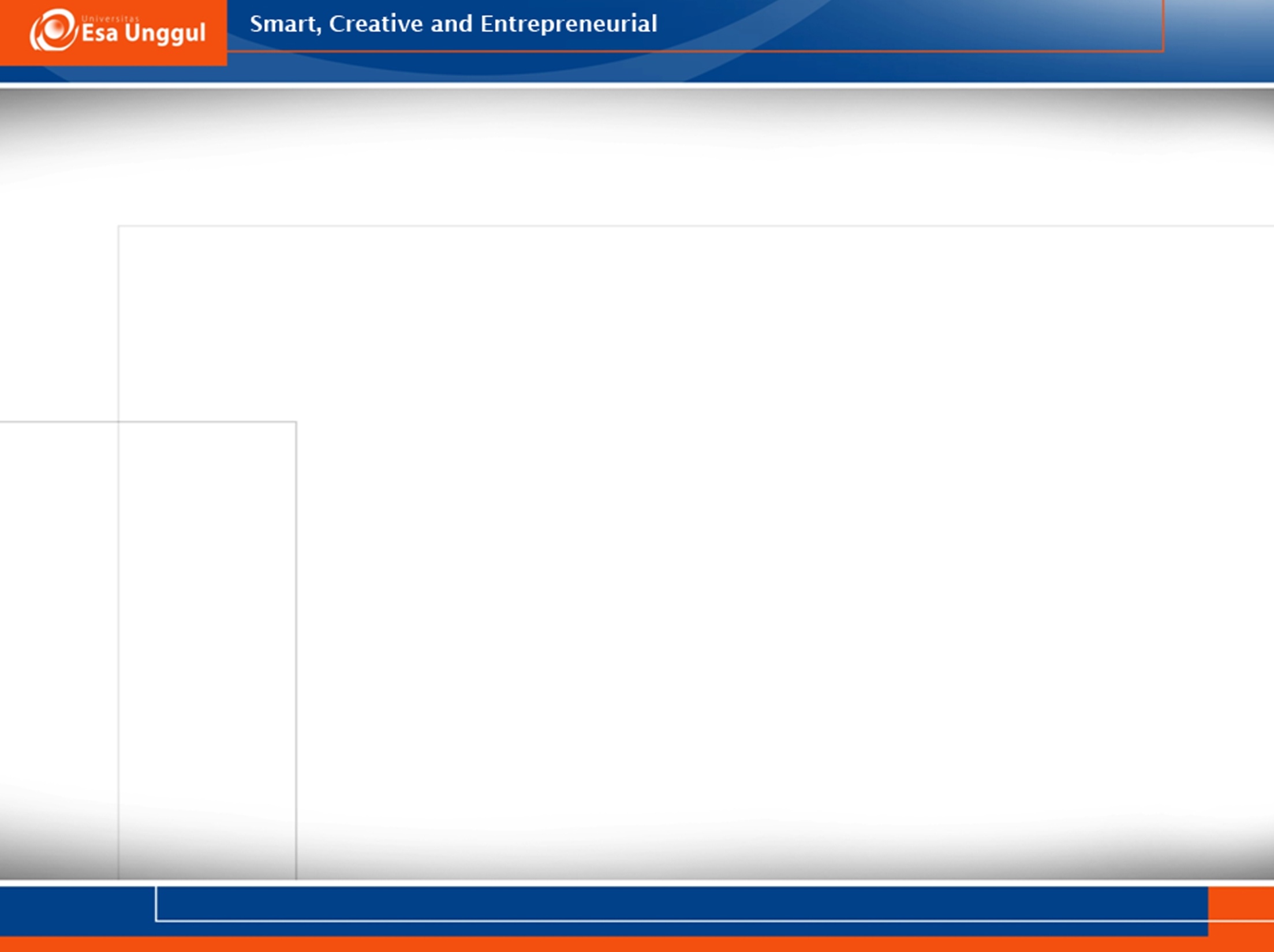 Berikut adalah gambaran statistik RS X tahun 2016 dengan kapasitas tempat tidur 500 TT dengan data sebagai berikut :
Pasien Masuk				: 13.671 pasien
Pasien Keluar	hidup			: 12.803 pasien
Pasien Meninggal < 48 jam	:      293 pasien
Pasien Meninggal > 48 jam	:      465 pasien
Jumlah Hari Perawatan		: 83.264 pasien
Jumlah Lama Rawat			: 83.151 hari
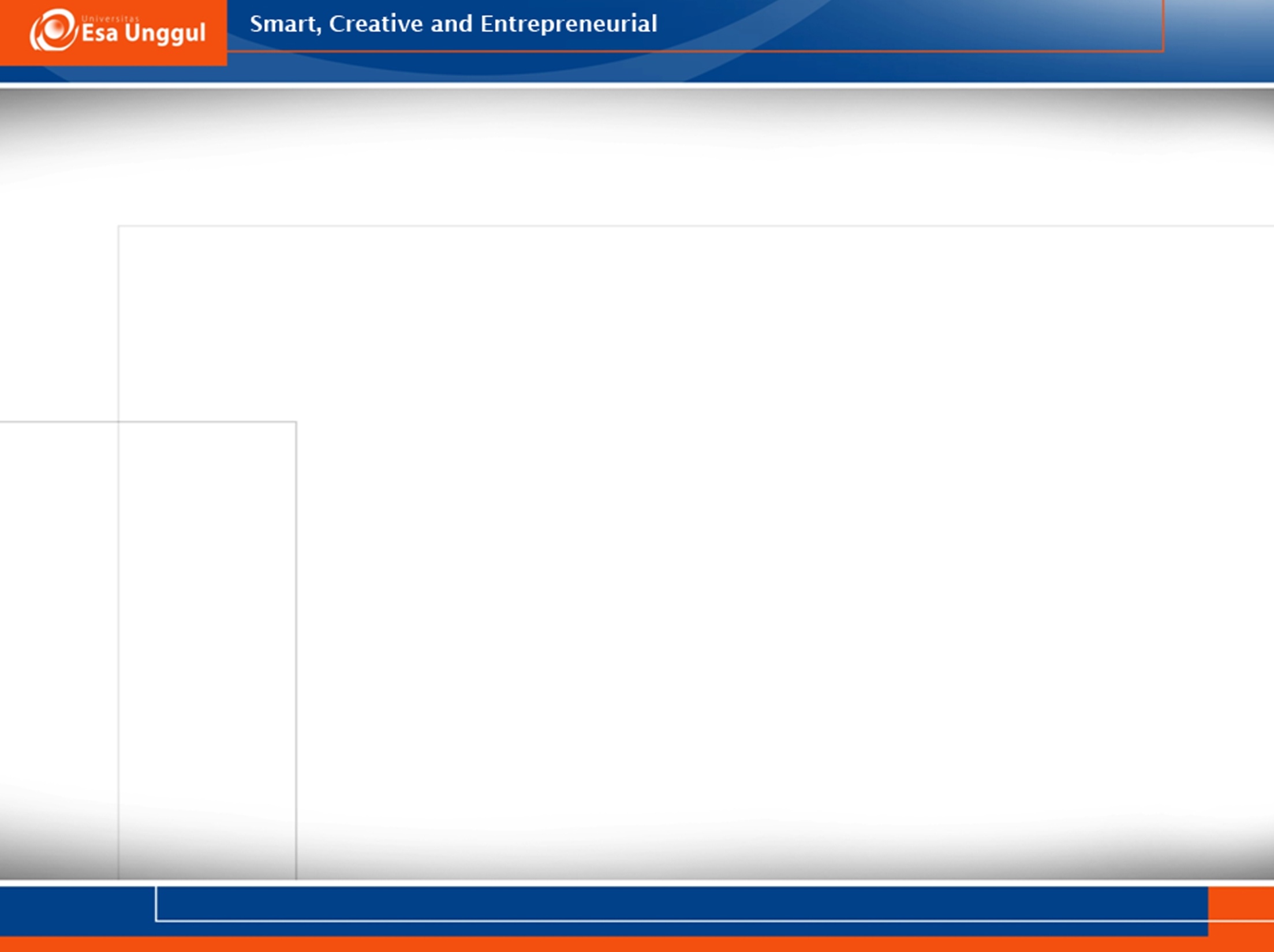 Hitunglah dan berikan interpretasi dari hasil perhitungan diatas dalam hal efisiensi penggunaan tempat tidur 
Rata-rata tempat tidur terisi (sensus harian)
BOR (Bed Occupancy Rate)
TOI (Turn Over Interval)
BTO (Bed Turn Over)
AvLOS (Average Length of Stay)
GDR (Gross Death Rate)
NDR Net Death rate)
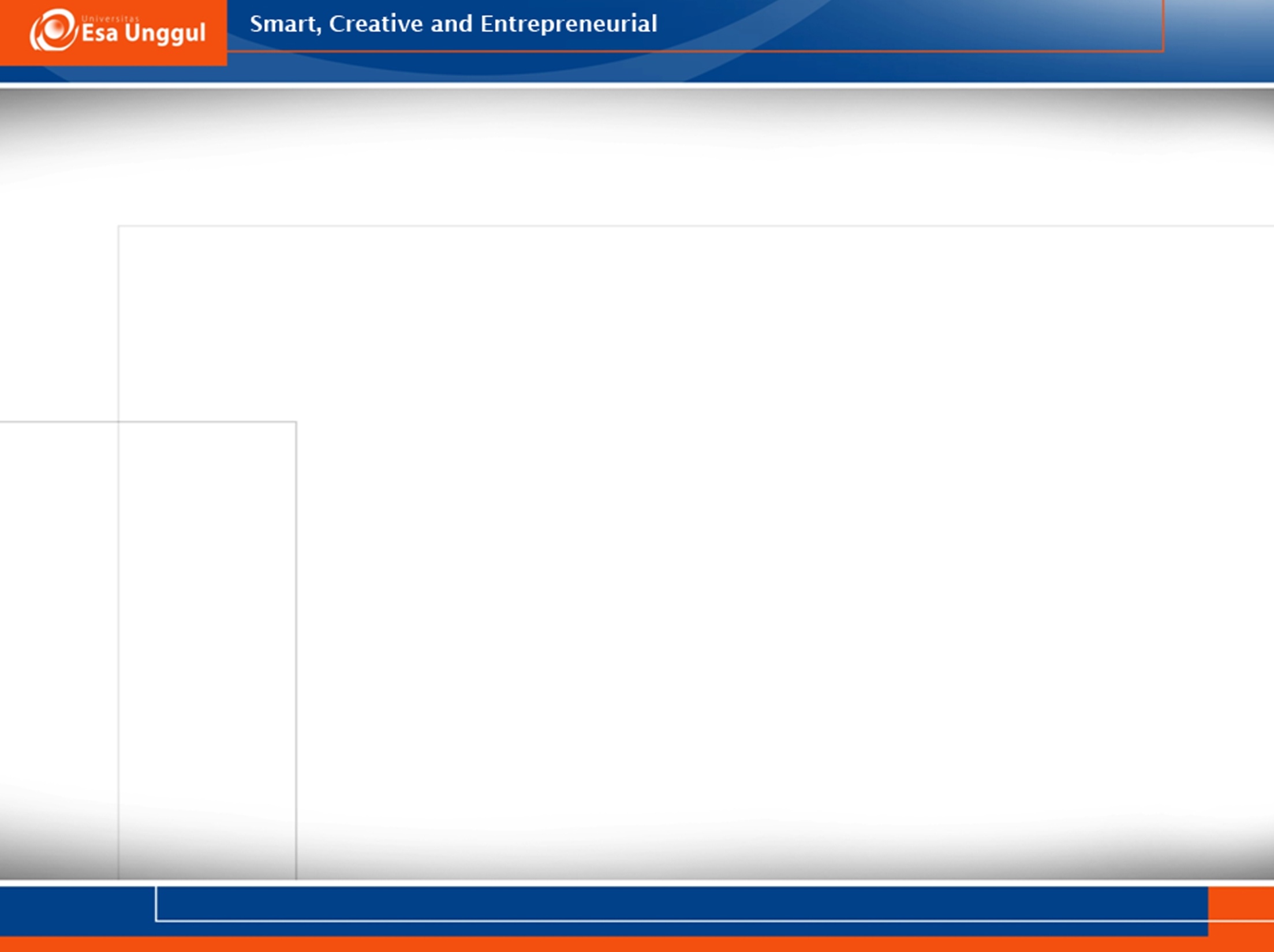 Hitunglah lama rawat dari masing-masing pasien di bawah ini
Pasien 	tanggal masuk		tanggal keluar	Lama Rawat
	A	      23/10		       3/11	....................
	B	      10/11		     16/11	....................
	C	      17/11		     26/11	....................
	D	      24/11		     27/11	....................
	E	      19/11		     27/11	....................
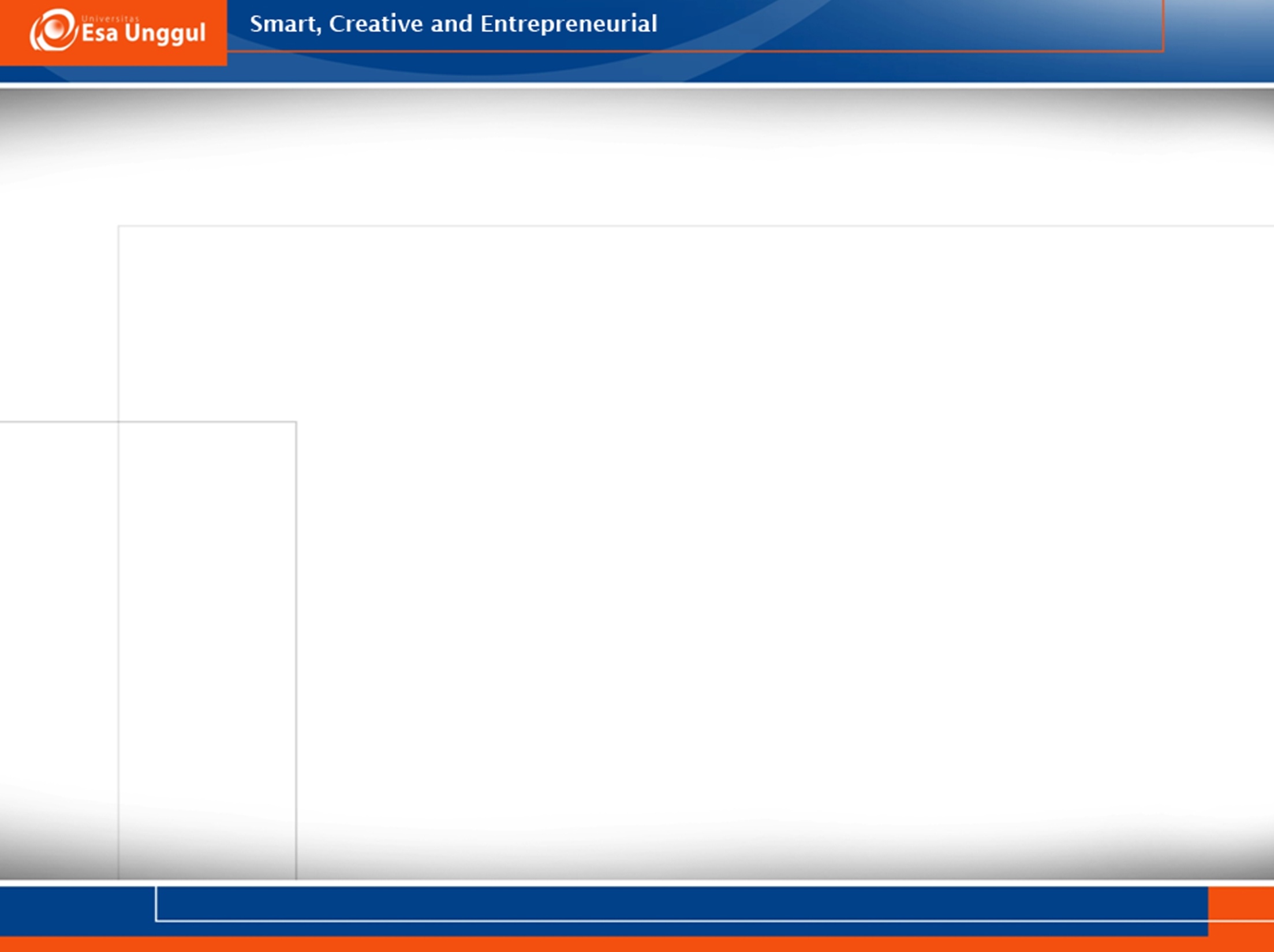 HITUNGLAH BOR BULANAN DI BAWAH INI
Periode Bulan	     Jumlah TT 	Jumlah hari perawatan      BOR
Januari		103		3065		    ..............
Februari		103 		2980		    ..............
Maret 		115 		3301		    ..............
April		115		3412		    ..............
Mei 			115		3439	          	    ..............
Juni 			115 		3503	          	    ..............